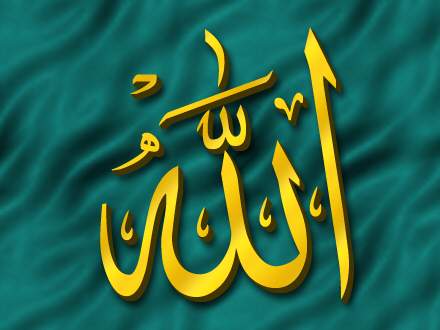 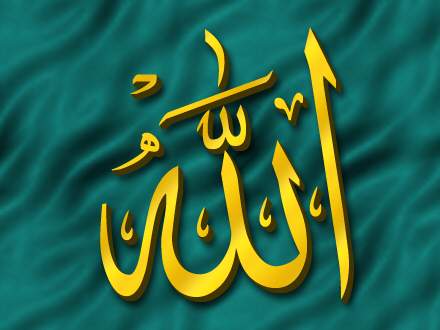 أقسام التفسير
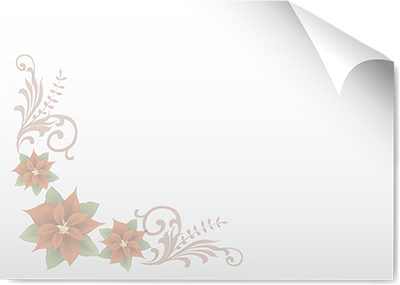 تمهيد
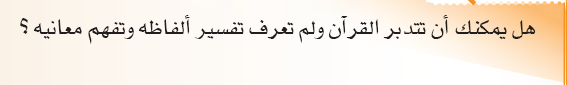 أقسام التفسير :
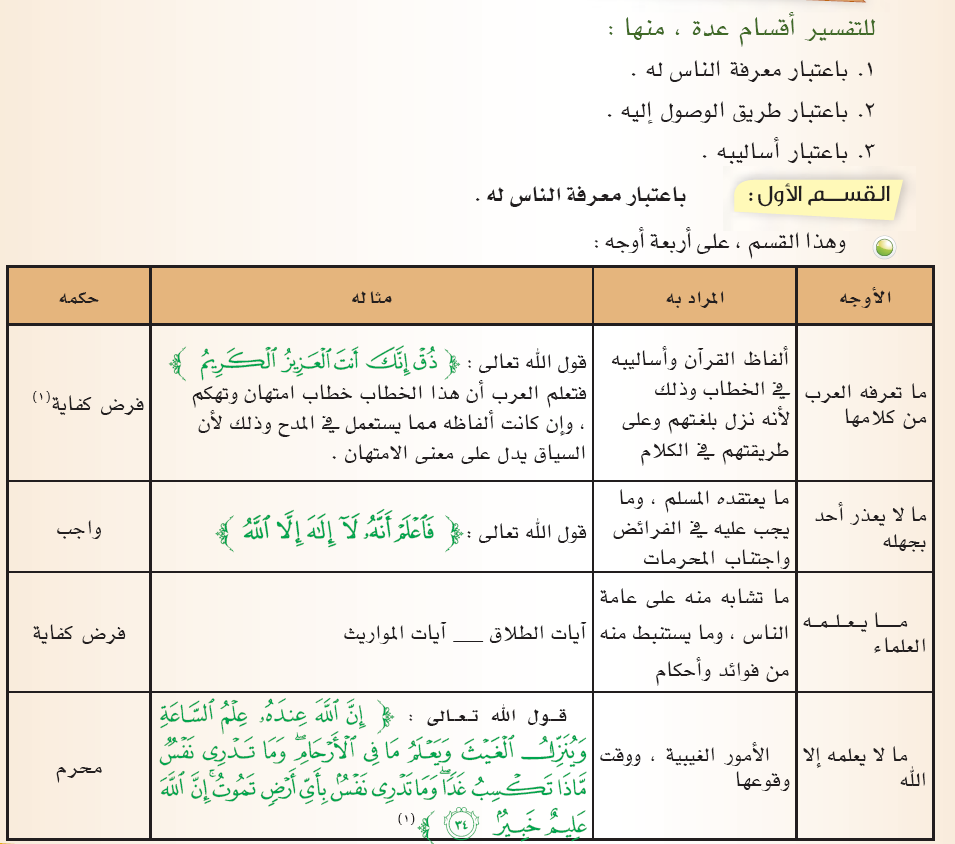 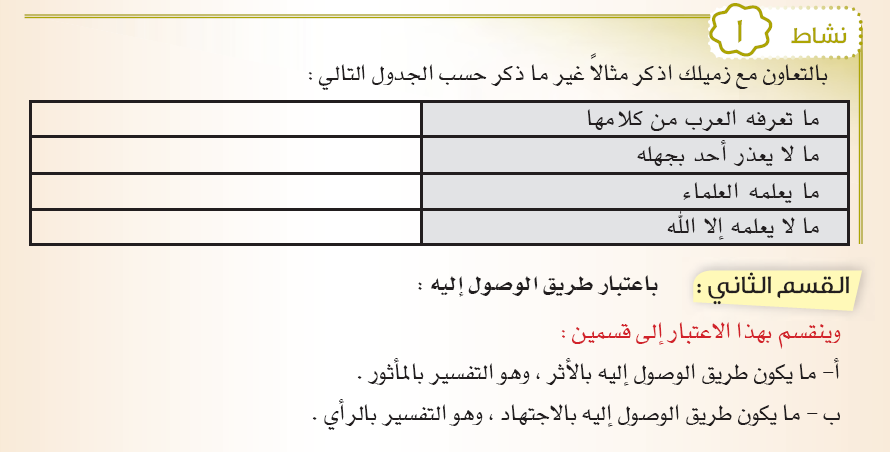 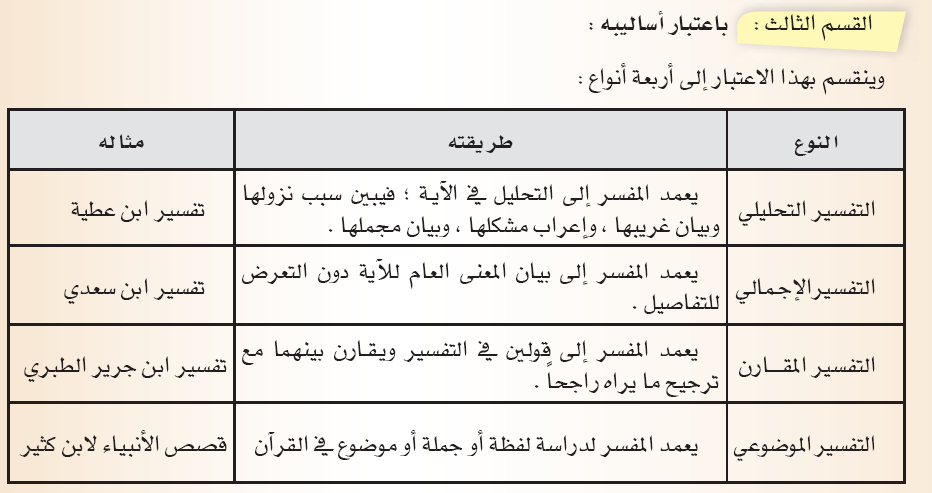 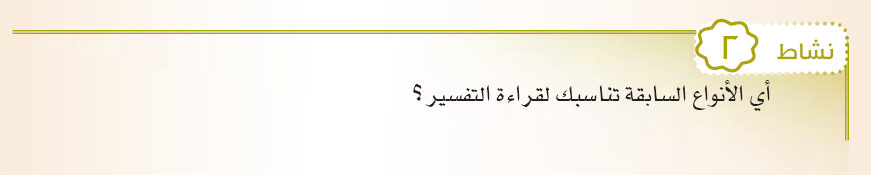 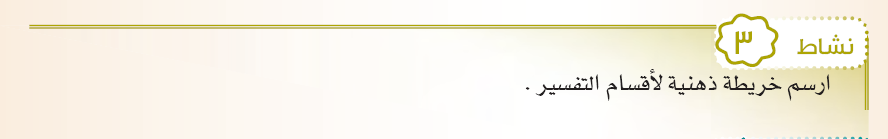 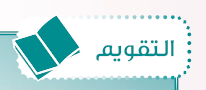 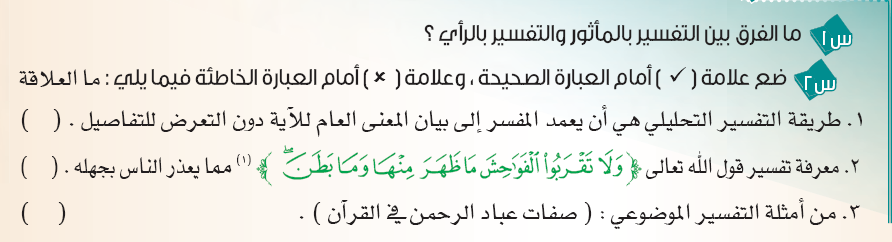 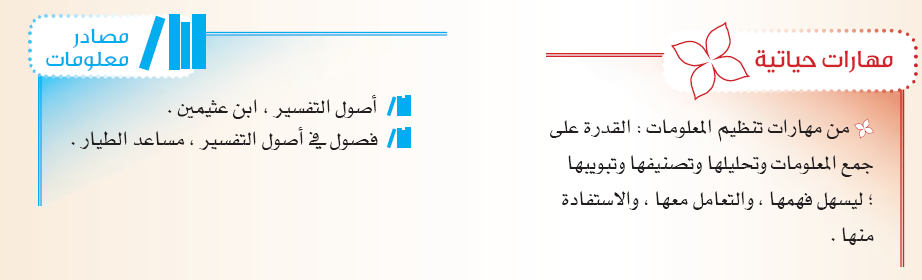 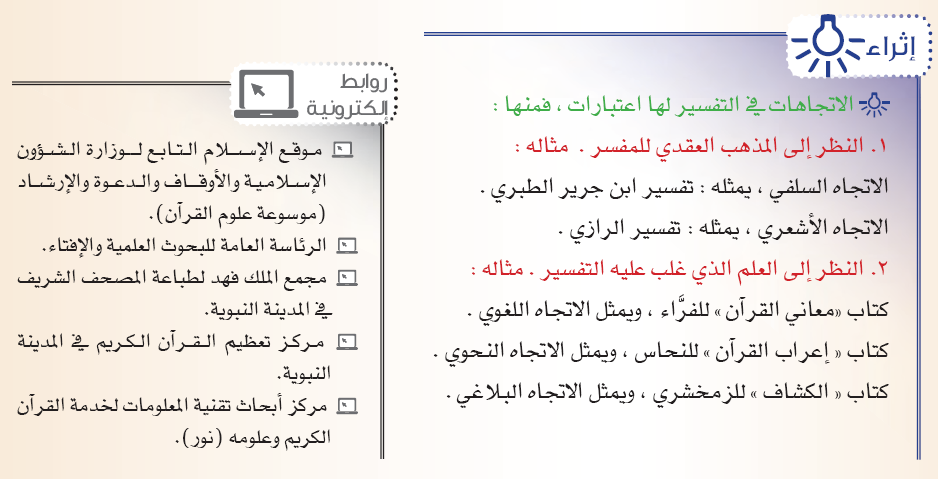